BALLOTS HAVE BEENMAILED!
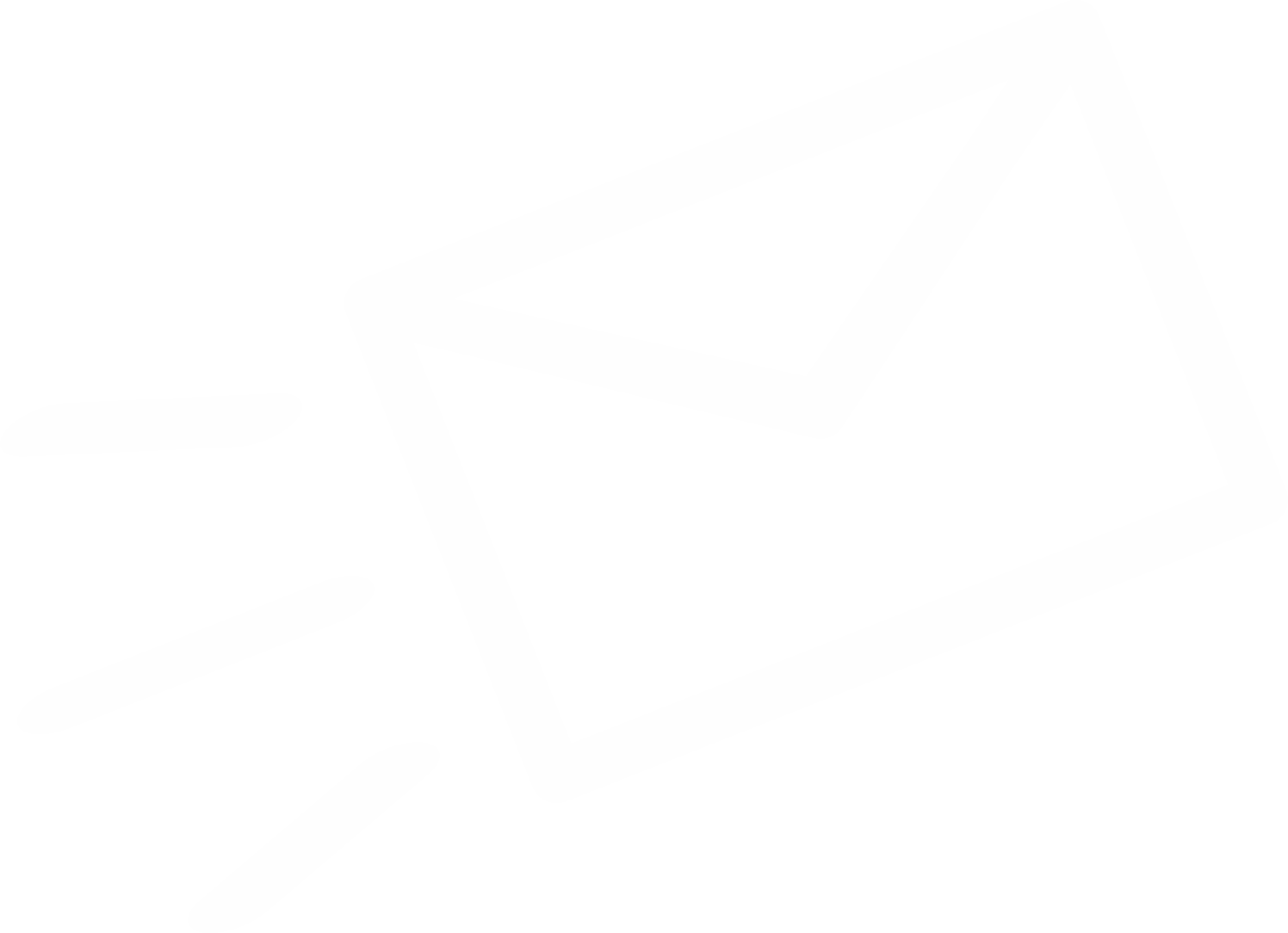 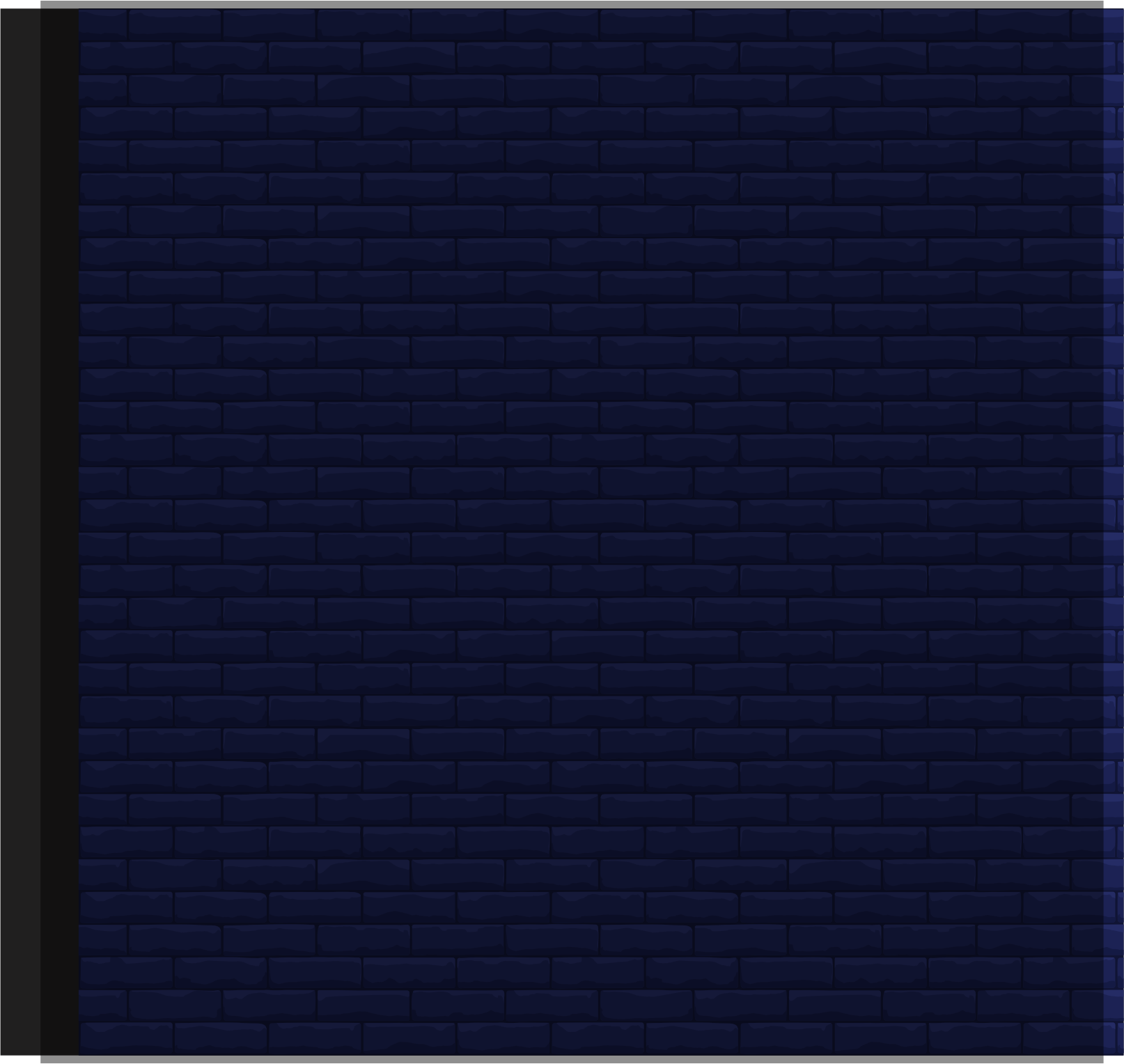 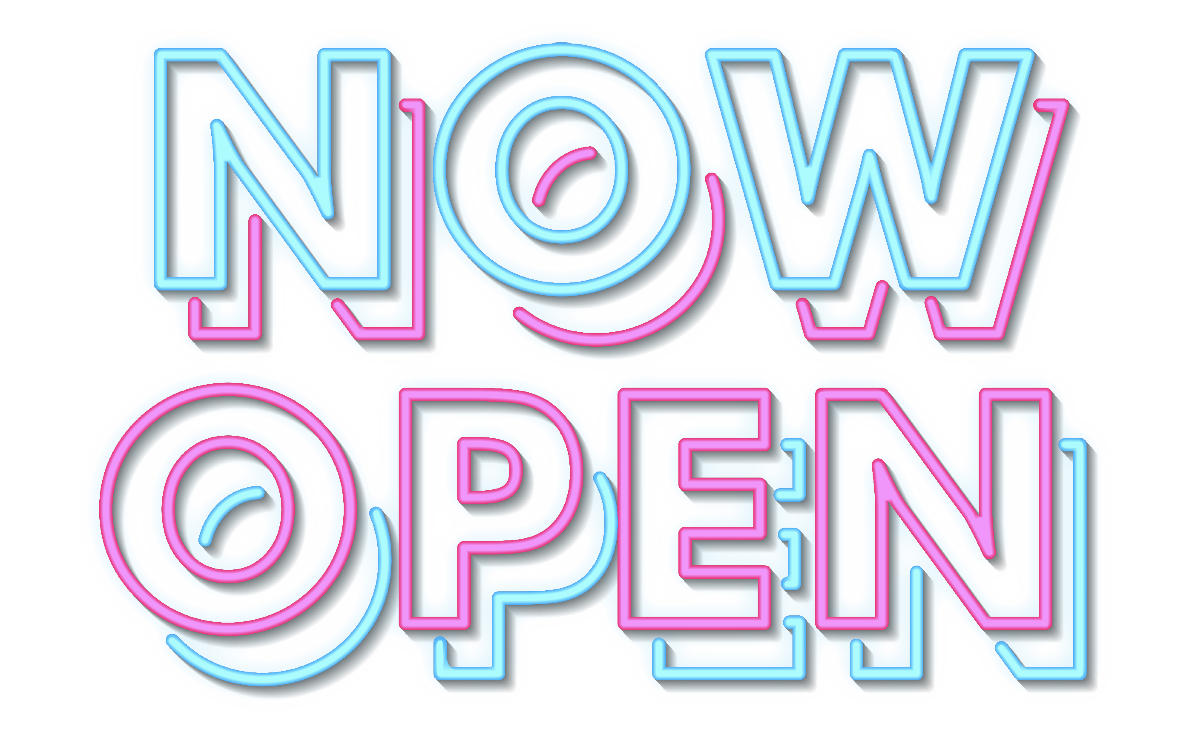 Find your nearest ballotdrop box by visiting<website>
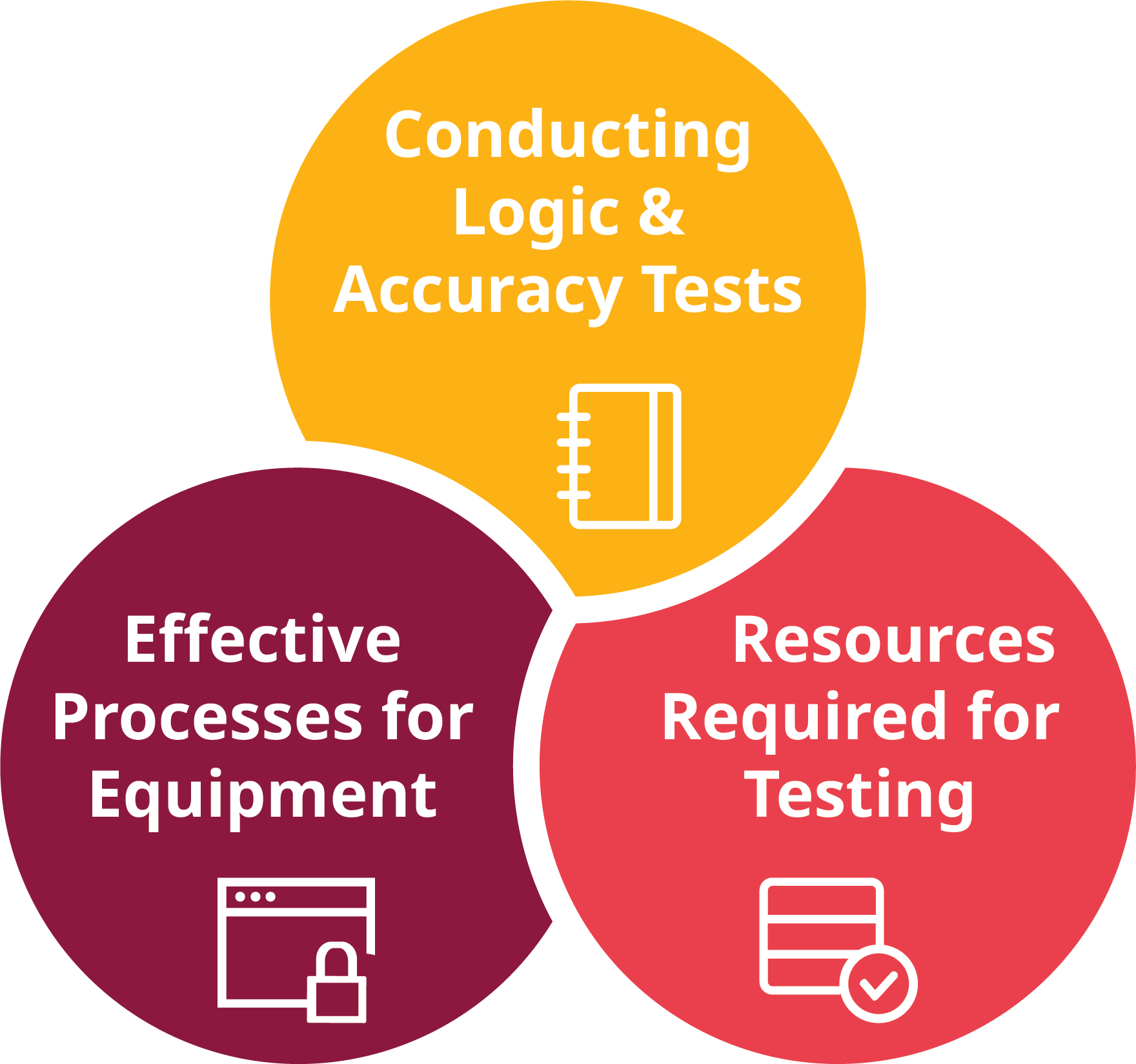 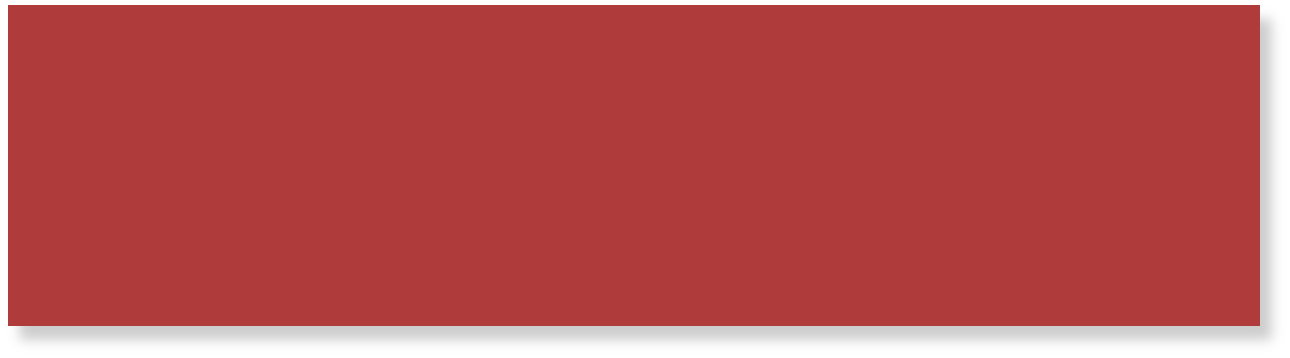 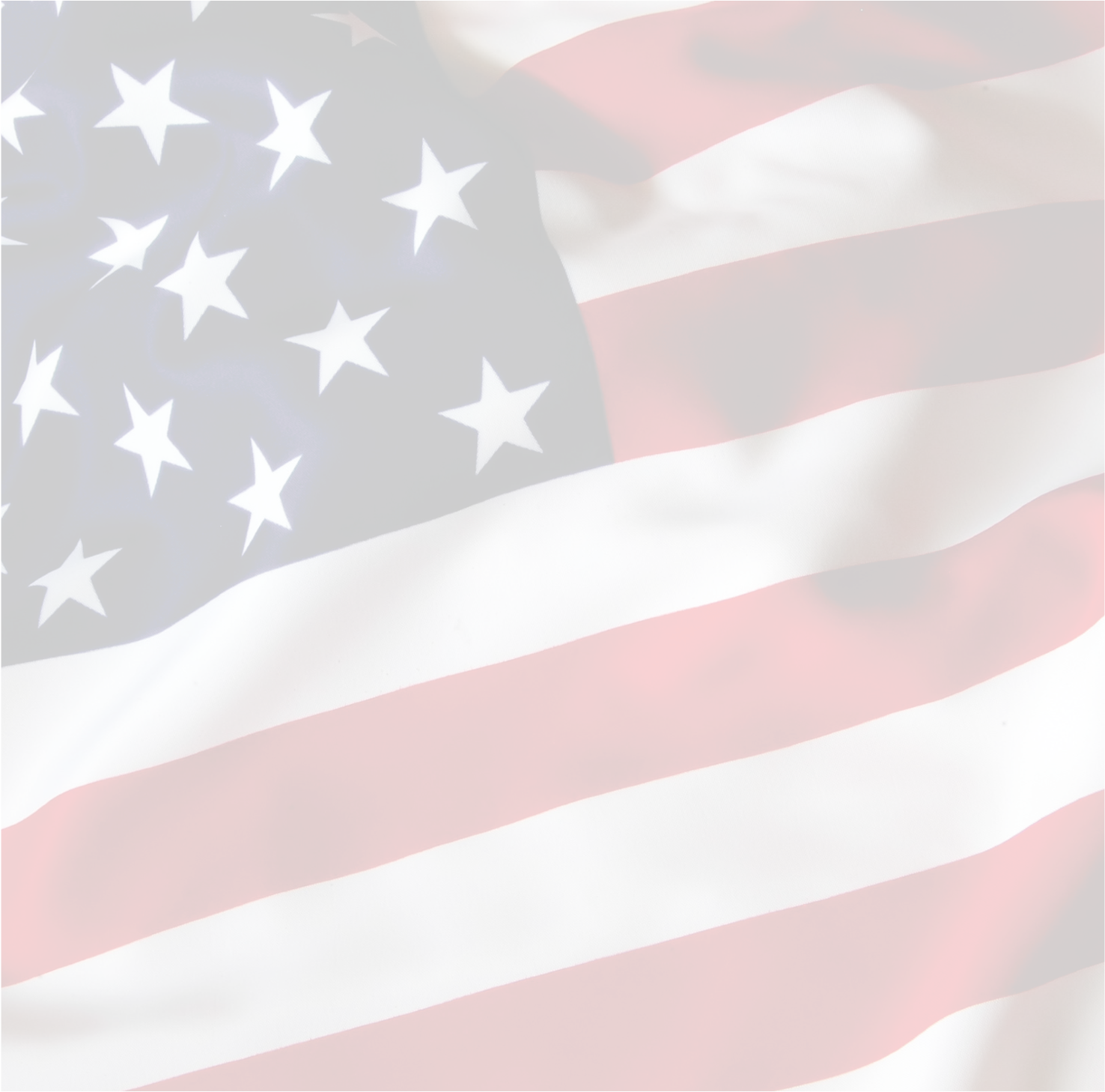 Team Spotlight
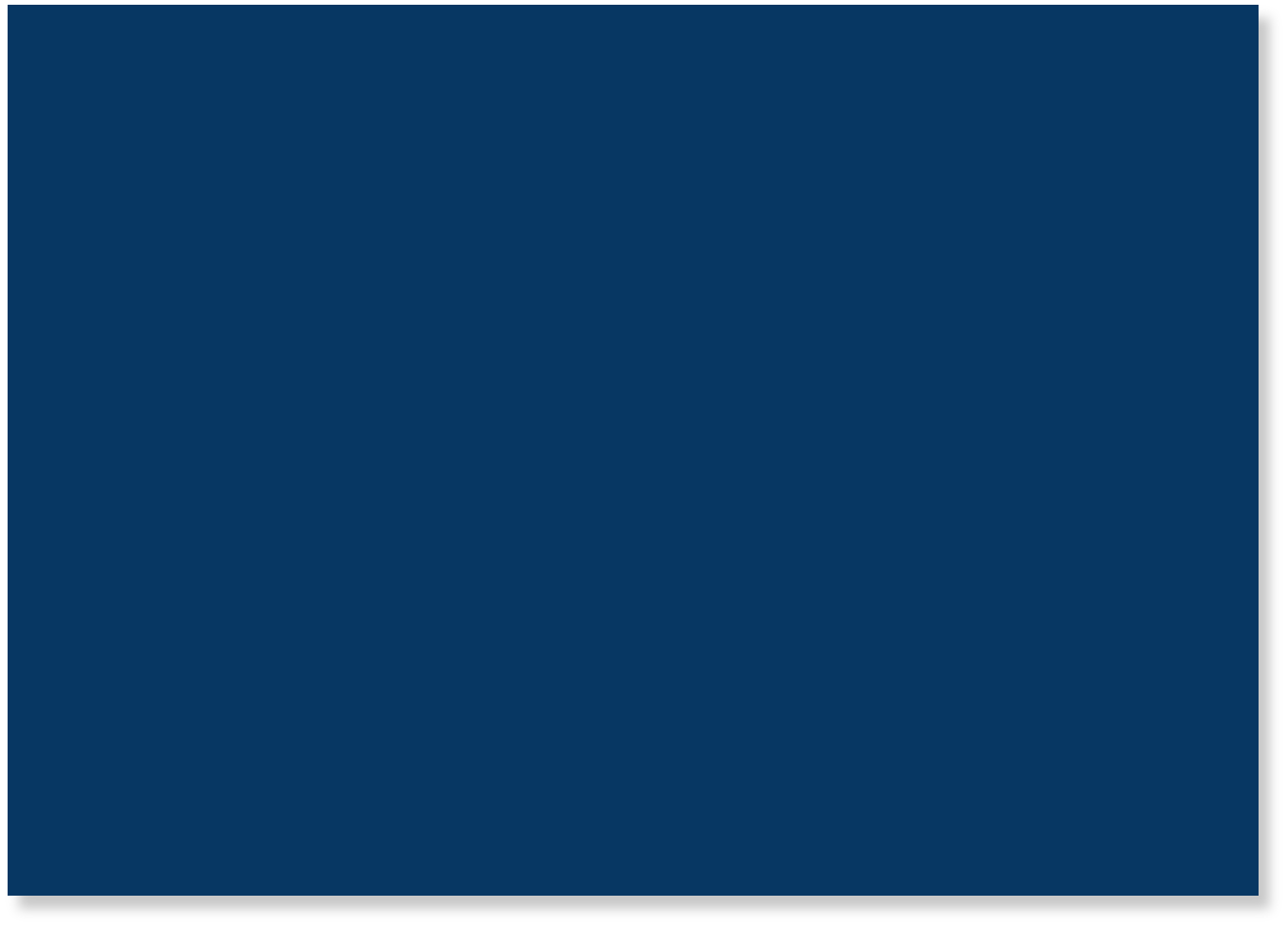 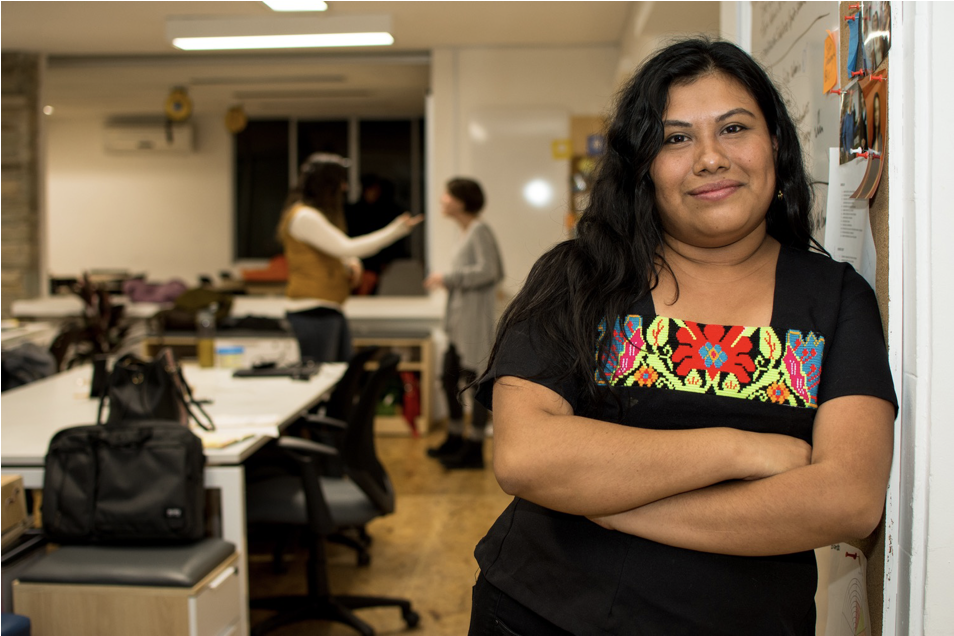 Jane Doe
<text>
<text>